Ενότητα 8η η εξέλιξη της Ελληνικής Επανάστασης 1821-1827
1ο Γυμνάσιο Φιλιππιάδας
Ο.Παλιάτσου
1
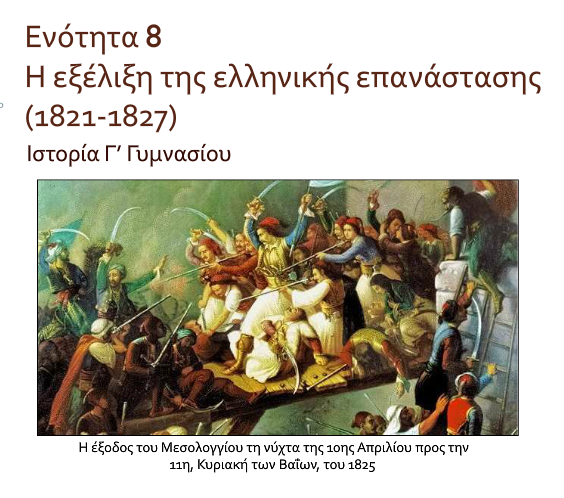 Ο.Παλιάτσου
2
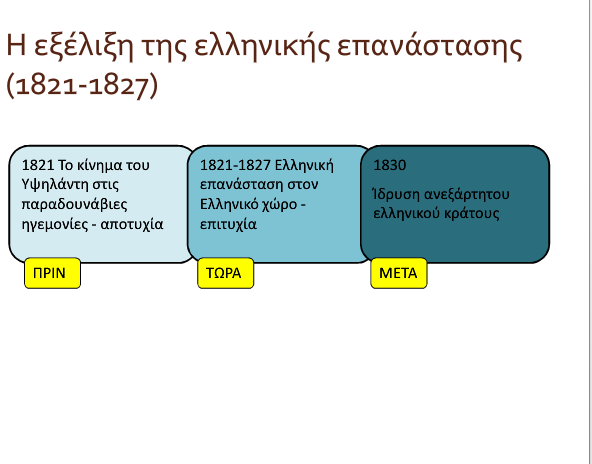 Ο.Παλιάτσου
3
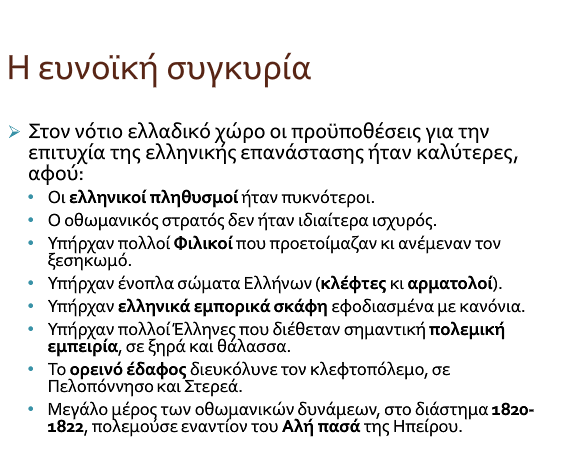 Ο.Παλιάτσου
4
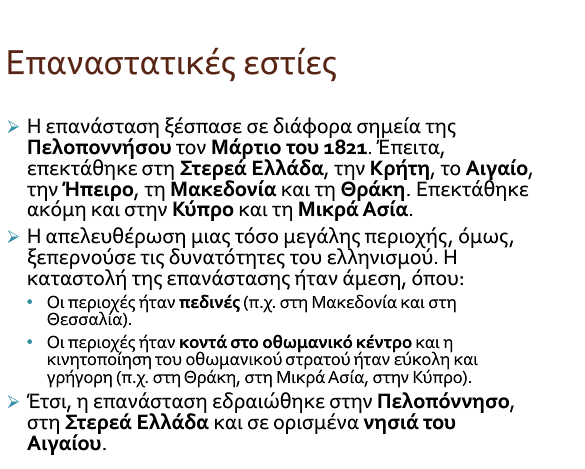 Ο.Παλιάτσου
5
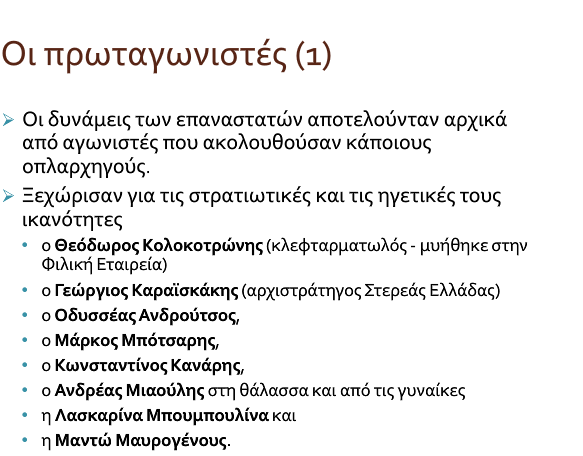 Ο.Παλιάτσου
6
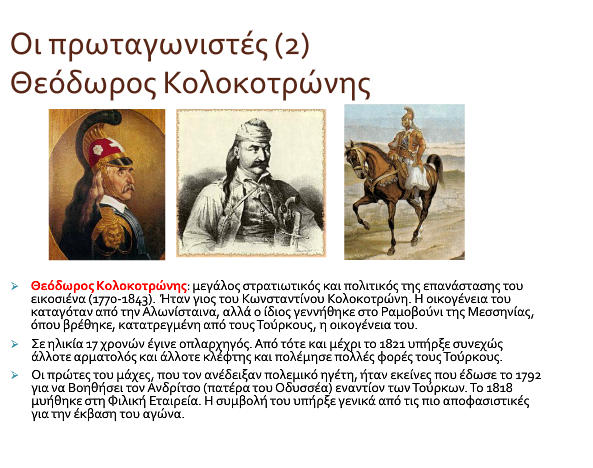 Ο.Παλιάτσου
7
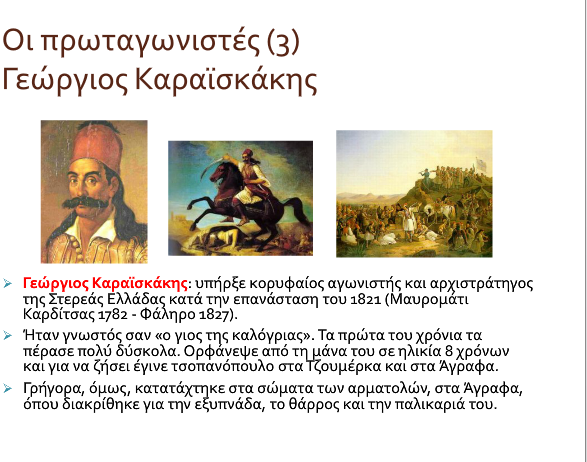 Ο.Παλιάτσου
8
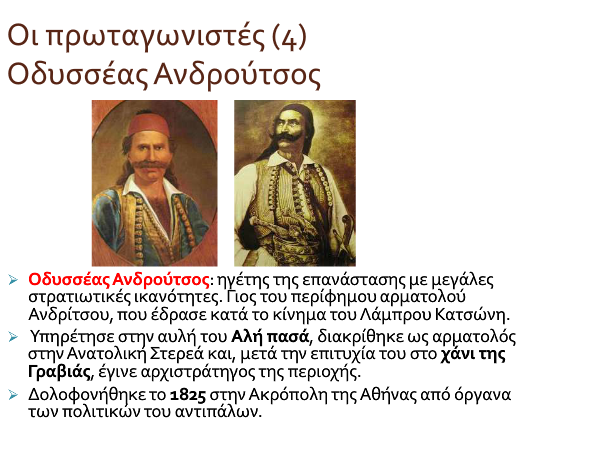 Ο.Παλιάτσου
9
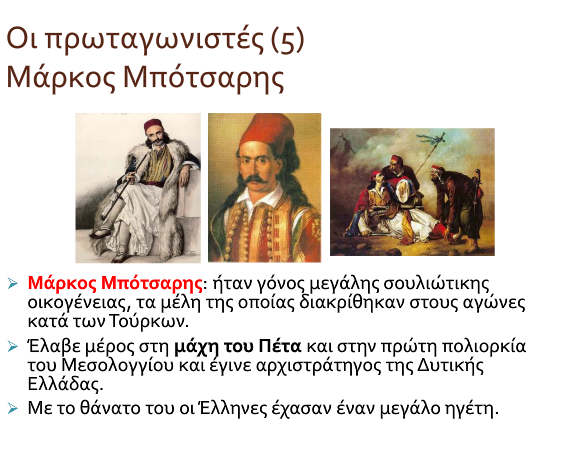 Ο.Παλιάτσου
10
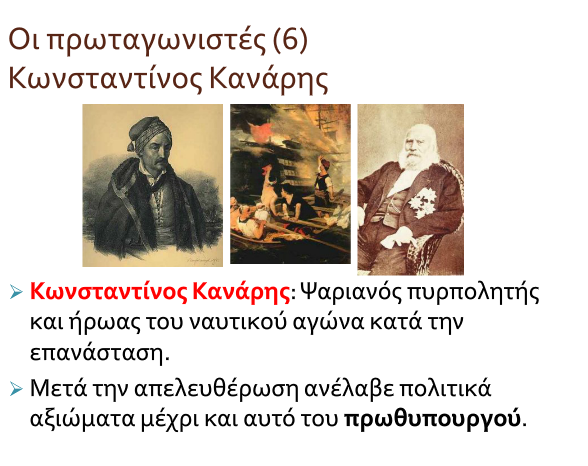 Ο.Παλιάτσου
11
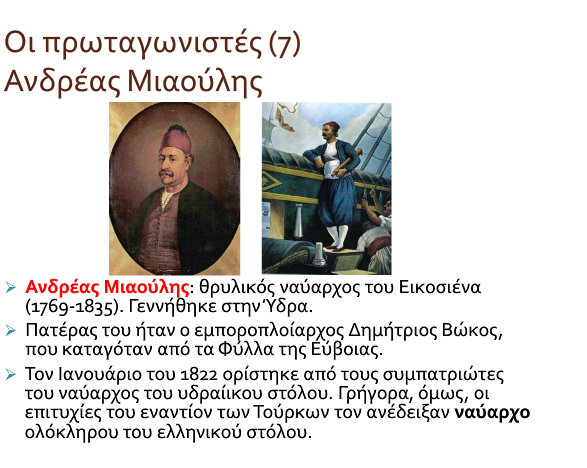 Ο.Παλιάτσου
12
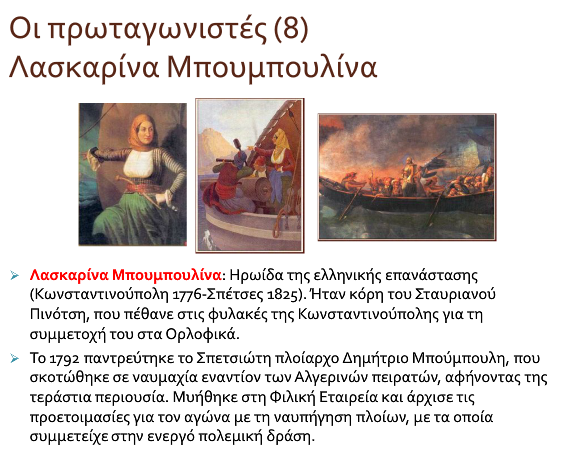 Ο.Παλιάτσου
13
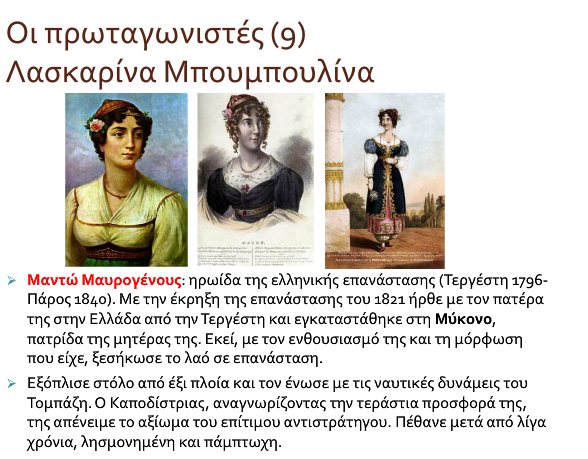 Ο.Παλιάτσου
14
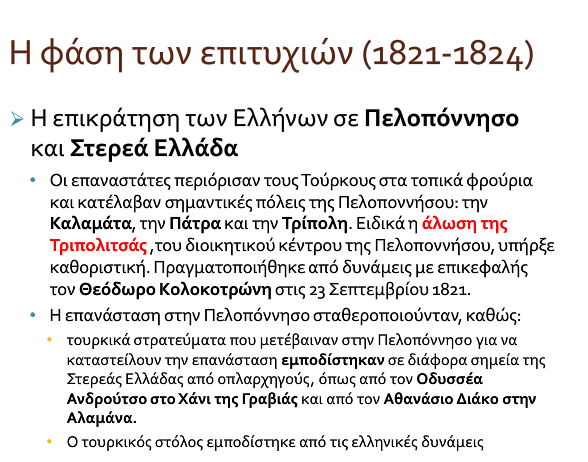 Ο.Παλιάτσου
15
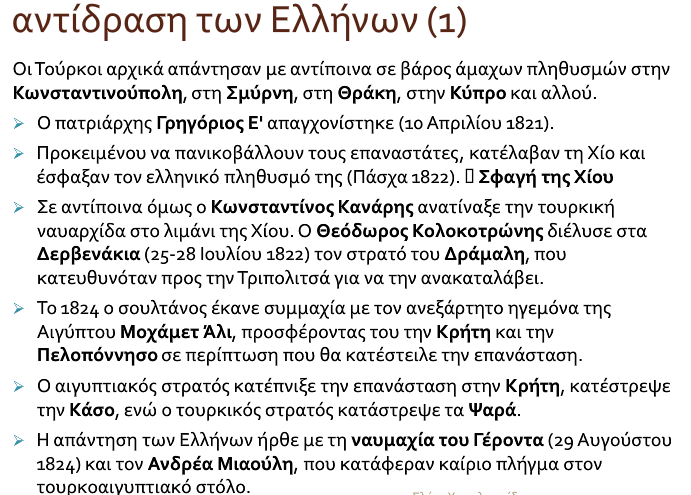 Ο.Παλιάτσου
16
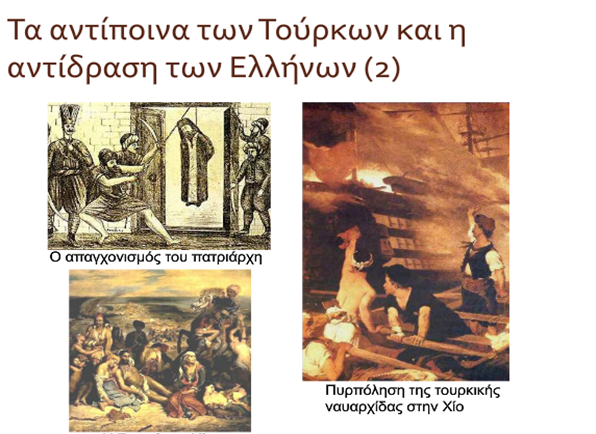 Ο.Παλιάτσου
17
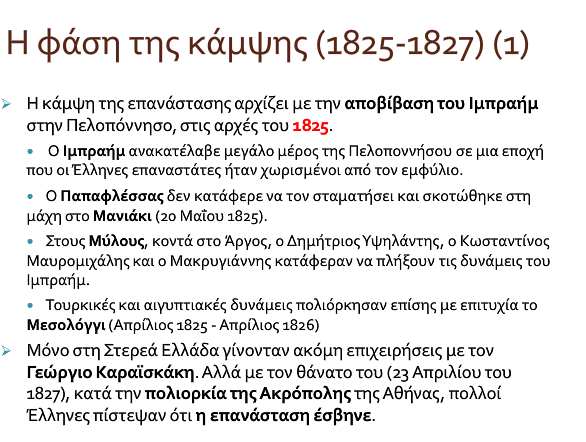 Ο.Παλιάτσου
18
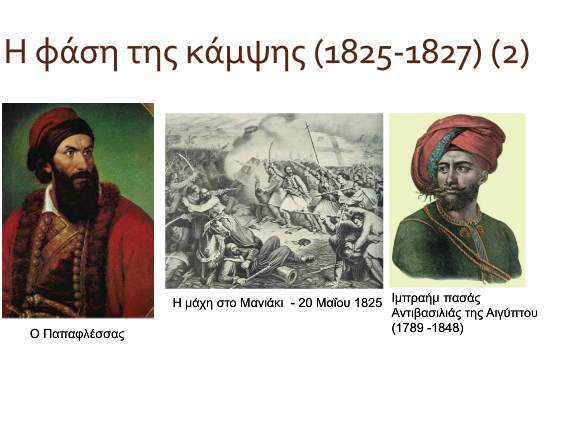 Ο.Παλιάτσου
19
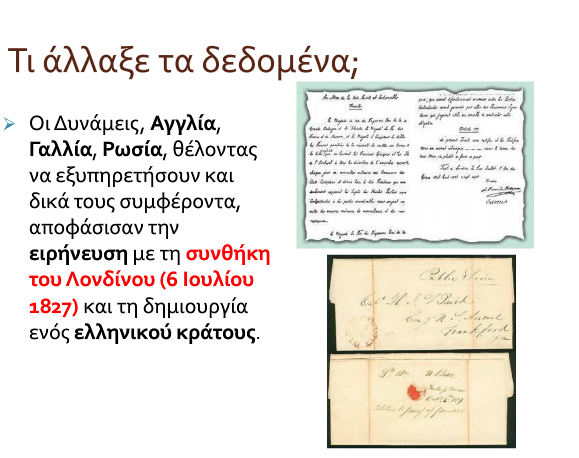 Ο.Παλιάτσου
20
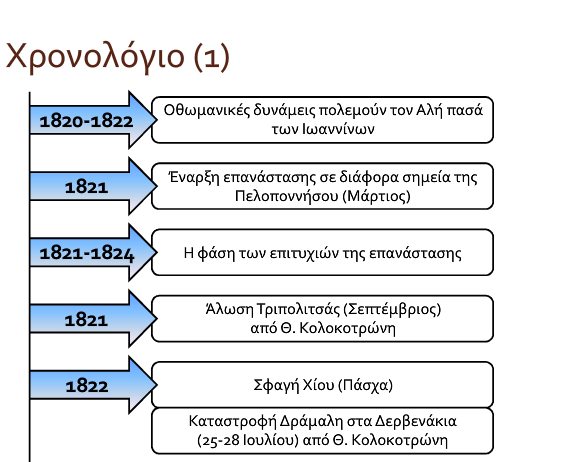 Ο.Παλιάτσου
21
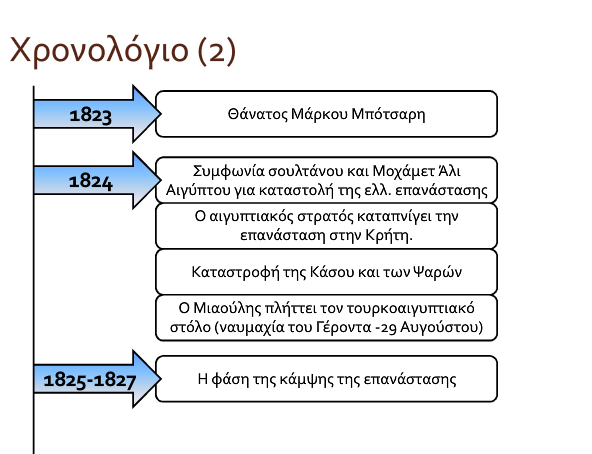 Ο.Παλιάτσου
22
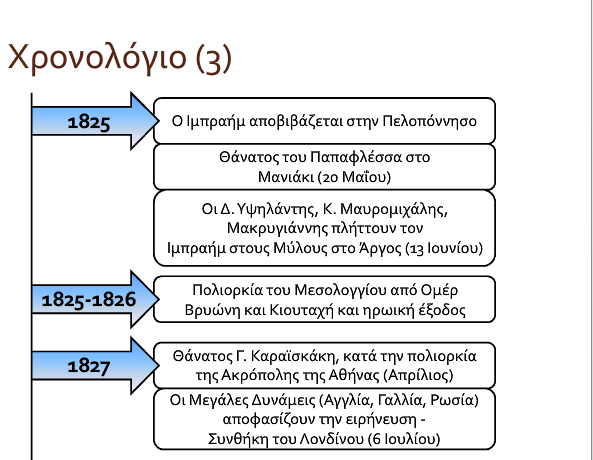 Ο.Παλιάτσου
23